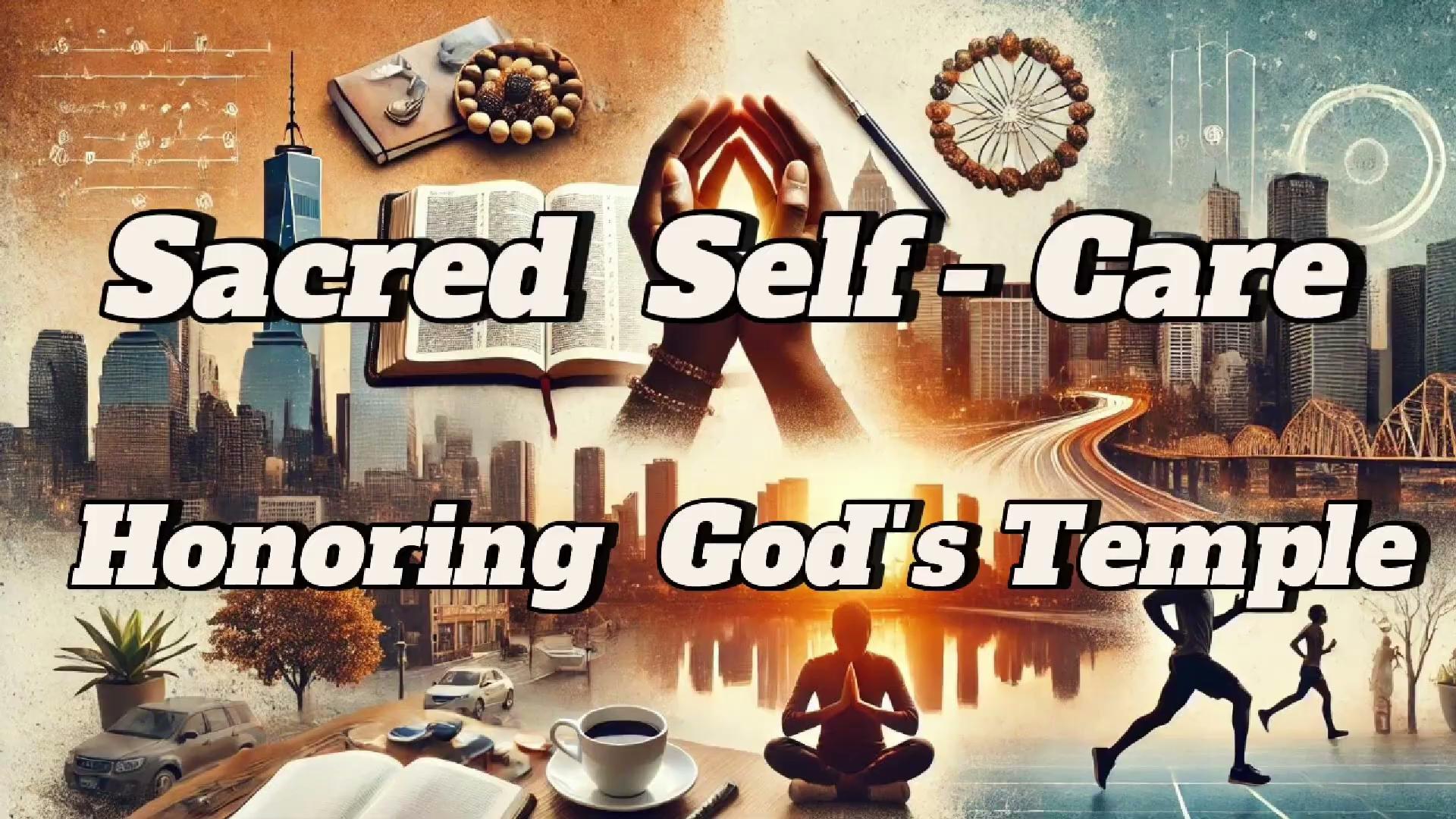 Nourishing Your Soul
Sermon Notes:
Matthew 11:28-30 - "Come to me, all you who are weary and burdened, and I will give you rest. Take my yoke upon you and learn from me, for I am gentle and humble in heart, and you will find rest for your souls. For my yoke is easy and my burden is light."
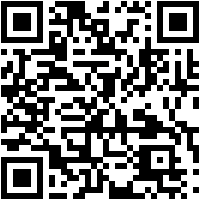 His Way Baptist Church
Keith Desso Douglas, Executive Pastor  - Derrick Keith Douglas, Pastor
1818 Esther St.  Houston, TX 77088
Nourishing Your Soul
Matthew 11:28-30
Daily Connection with God
John 15:5 – "I am the vine; you are the _________. If you remain in me and I in you, you will bear much ______; apart from me you can do _________."
branches
fruit
nothing
God
A healthy spirit comes from consistent time with ______.
prayer
worship
Spiritual self-care means prioritizing ________, _________, and time in God’s Word.
Nourishing Your Soul
Matthew 11:28-30
2. The Power of Solitude and Worship
Luke 5:16 – "But Jesus often _________ to lonely places and ________."
withdrew
prayed
Solitude is not loneliness; it is making space for ______.
God
problems
Worship shifts our focus from our __________ to God’s ________.
power
Nourishing Your Soul
Matthew 11:28-30
3. Loving Yourself as God Loves You
Mark 12:31 – "Love your __________ as yourself."
neighbor
empty
You cannot pour into others if your spirit is ________.
Seeing yourself through God’s eyes leads to _______ and ___________.
peace
confidence
Nourishing Your Soul
Matthew 11:28-30
Weekly Challenge
Reflect: Where have you been neglecting your spirit?
Act: Make time this week to renew your spirit through intentional prayer.
Pray: Ask God to fill you with His presence and strengthen your spiritual walk.
Self-Care Tracker
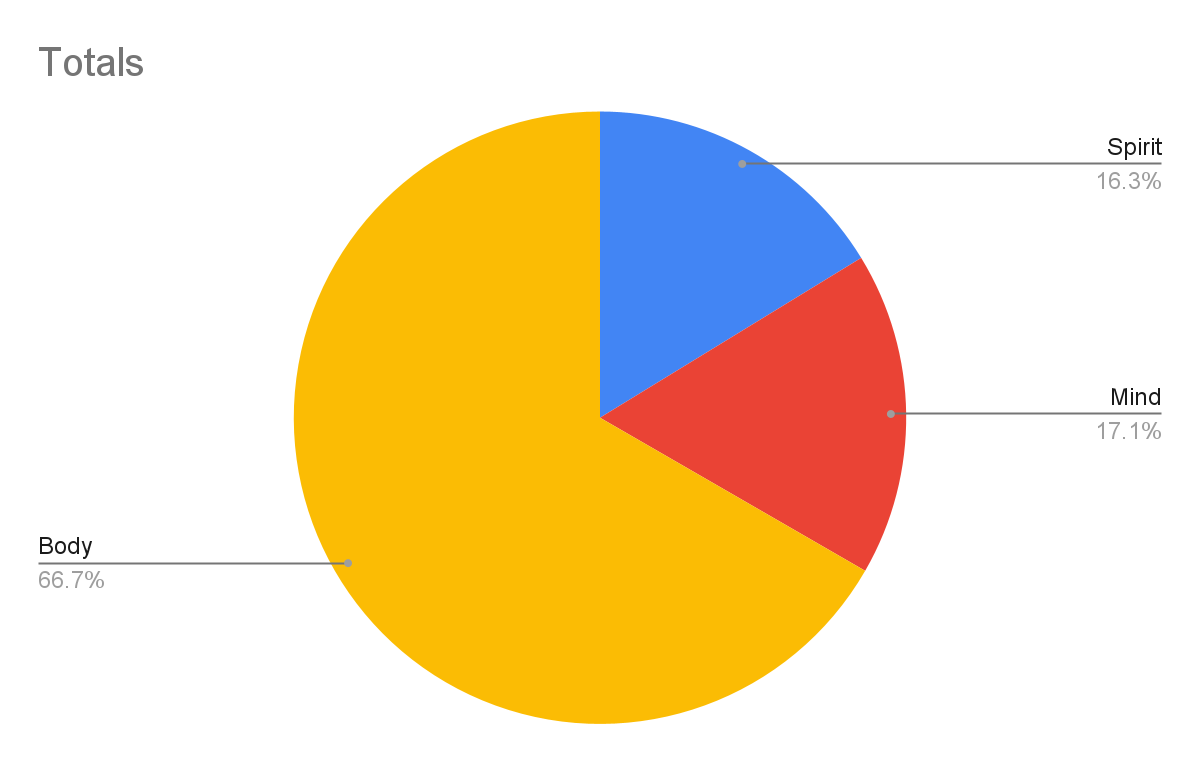 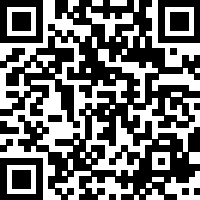 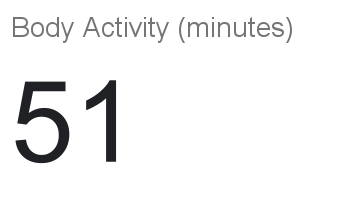 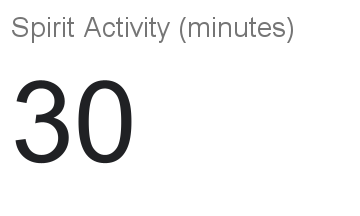 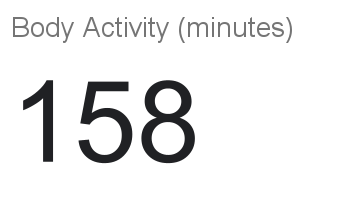 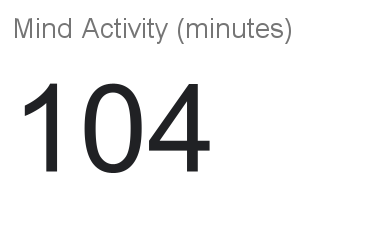 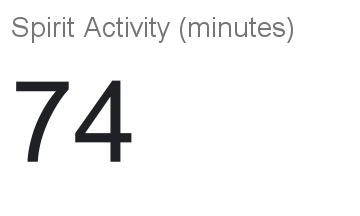